Қамқоршылық кеңес
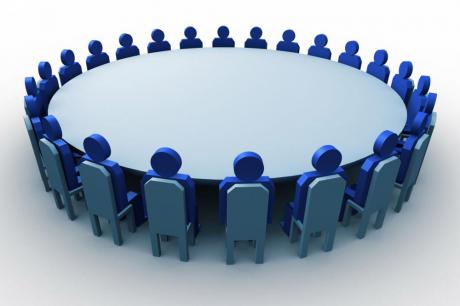 НОРМАТИВТІК ҚҰҚЫҚТЫҚ АКТІЛЕР
"Білім туралы" ҚР заңының 44-бабының 9-тармағы "Білім беру ұйымдарында алқалы басқару органдары. Білім беру ұйымын алқалы басқару нысандарымен білім беру ұйымының Кеңесі (Ғылыми кеңесі) болуы мүмкін, Қамқоршылық кеңес, педагогикалық, әдістемелік кеңестер және жұмысын ұйымдастырудың үлгілік қағидалары, оларды сайлау тәртібін қоса алғанда, білім беру саласындағы уәкілетті орган бекітеді"
ҚР Білім және ғылым министрінің бұйрығы 2017 жылғы 27 шілдедегі № 355 "Қамқоршылық кеңестің жұмысын ұйымдастырудың үлгілік қағидаларын және оны білім беру ұйымдарында сайлау тәртібін бекіту туралы"
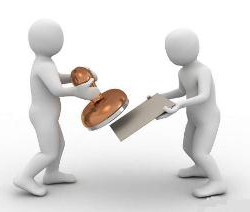 Қамқоршылық кеңестің  мақсаты
Қамқоршылық кеңес Қазақстан Республикасының Ұлттық қауіпсіздік органдарына, Қазақстан Республикасы Ішкі істер министрлігіне, Қазақстан Республикасы прокуратурасының, Қазақстан Республикасы Қорғаныс министрлігінің және Қазақстан Республикасы Денсаулық сақтау министрлігінің органдарына ведомстволық бағынысты әскери, арнаулы, медициналық және фармацевтикалық оқу орындарын, мемлекеттік емес білім беру ұйымдарын, сондай-ақ мемлекеттік коммерциялық емес білім беру ұйымдарын қоспағанда, білім беру ұйымдарында құрылады акционерлік қоғам.
Қамқоршылық кеңес білім беру ұйымының әкімшілігімен, ата-аналар комитетімен, жергілікті атқарушы органдармен, мүдделі мемлекеттік органдармен және өзге де жеке және/немесе заңды тұлғалармен өзара іс-қимыл жасайды.
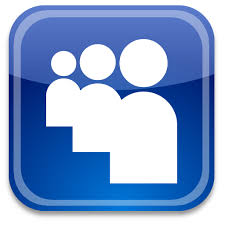 ҚАМҚОРШЫЛЫҚ КЕҢЕСТІҢ ӨЗАРА ІС-ӘРЕКЕТТЕРІ
Қамқоршылар Кеңесі өзара әрекеттеседі: 

білім беру ұйымының әкімшілігі;
ата-аналар комитеті;
 жергілікті атқарушы органдар;
 мүдделі мемлекеттік органдар өзге жеке және / немесе заңды
Қамқоршылар Кеңесі білім беру ұйымдарында құрылады
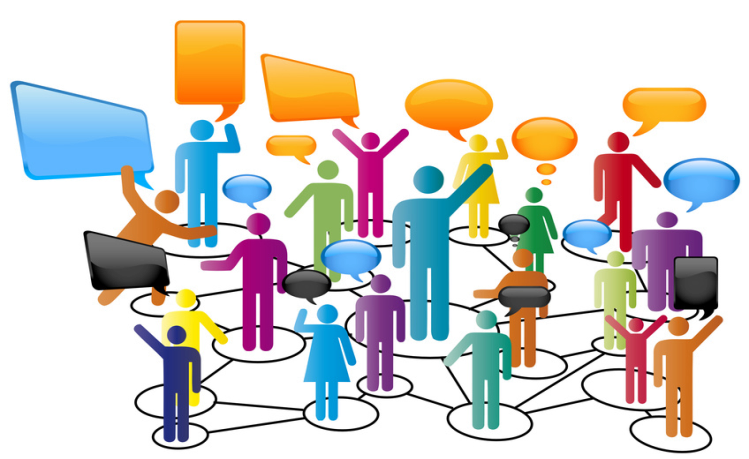 ҚАМҚОРШЫЛЫҚ КЕҢЕС ҚҰРАМЫ
Қамқоршылық кеңес мүшелерінің саны тақ болып табылады және бір-бірімен және осы білім беру ұйымының басшысымен тығыз қарым-қатынаста және қасиетте болмайтын кемінде тоғыз адамды құрайды.
Қамқоршылық кеңес мүшелерінің өкілеттік мерзімі үш жылды құрайды. Қамқоршылық кеңестің мүшелері осы білім беру ұйымы қызметкерлерінің штатына кірмейді.Тірек мектепте (ресурстық орталықта) құрылған Қамқоршылық кеңестің өкілеттіктері оған бекітілген шағын жинақталған мектептерге де қолданылады.
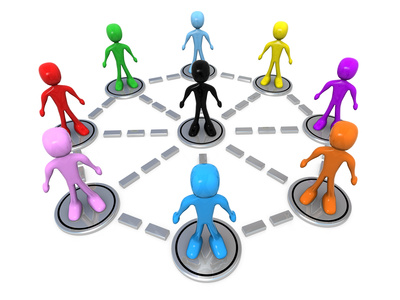 Мемлекеттік органдардың өкілдері болып табылатын Қамқоршылық кеңес мүшелерінің саны үш адамнан аспайды.
Қамқоршылық кеңестің құрамы:
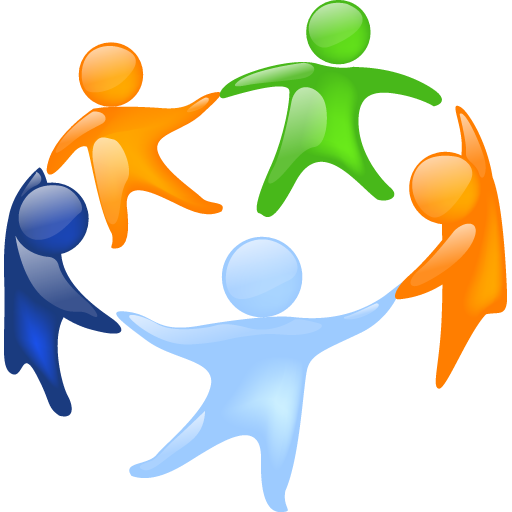